PABELLÓN DE CHILE - COP 28



Dubái, E.A.U – noviembre/diciembre 2023
BALANCE 
PABELLON DE CHILE EN COP 27
PABELLÓN CHILE COP 27
El proyecto de tener un Pabellón de Chile en COP 27 fue desarrollado como parte del compromiso del país con la acción climática. En su rol de protagonista a alcanzar acuerdos climáticos y con el fin de evidenciar lo que se está realizando en Chile en materias sobre energías renovables, la protección de los océanos y la transición socioecológica justa, Chile buscó tener un espacio que permitiera concretar esto.
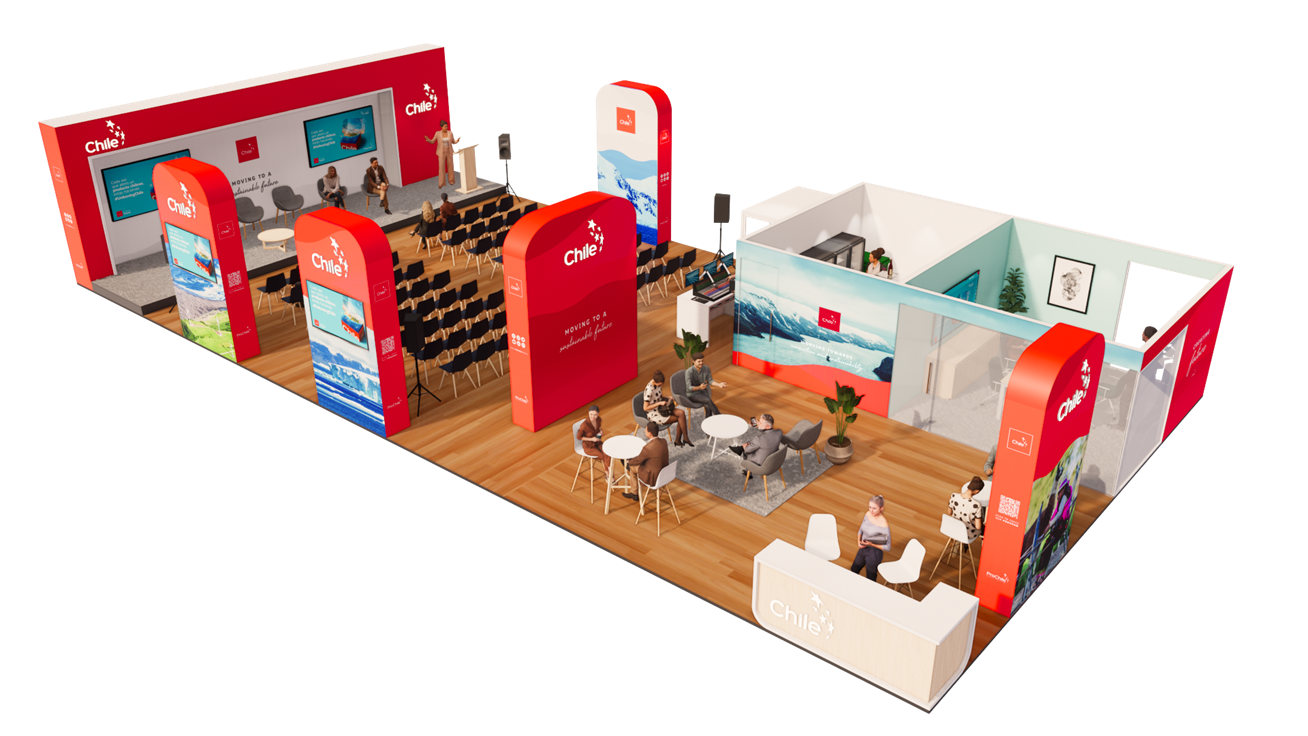 PABELLÓN CHILE COP 27
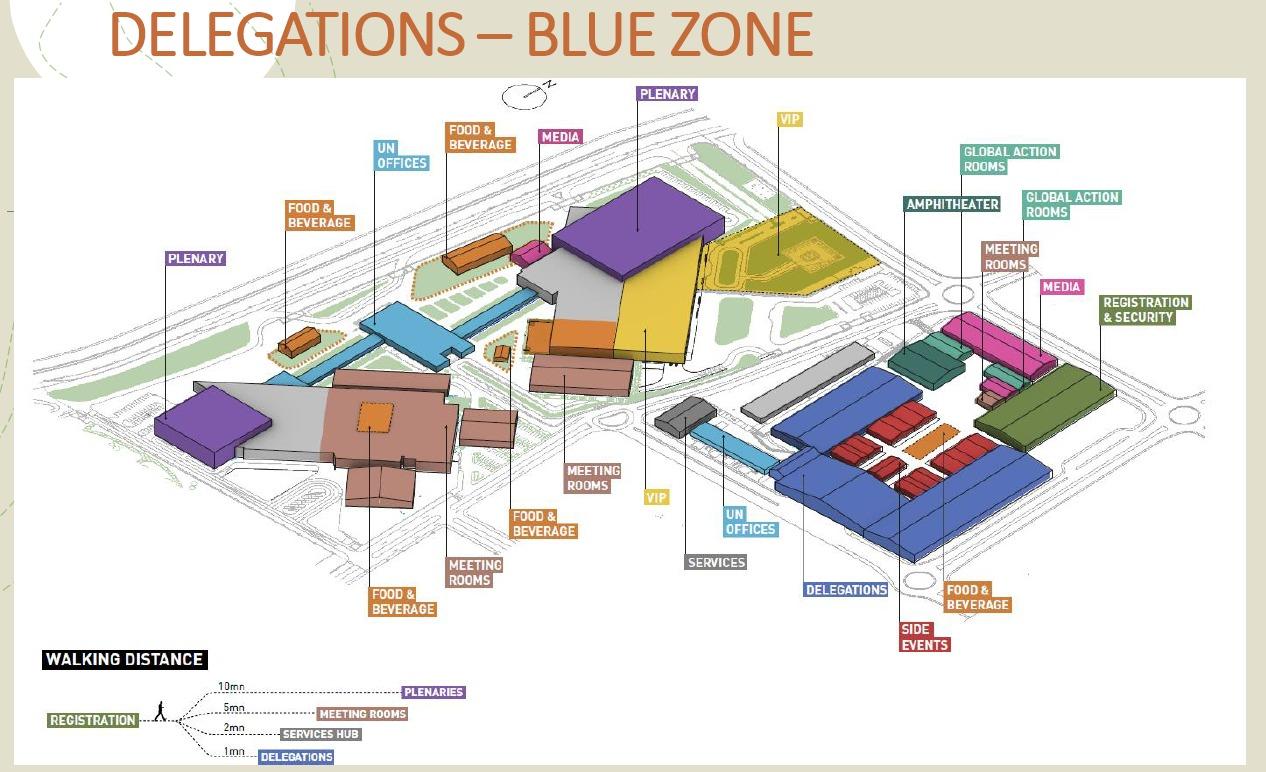 ZONA AZUL - COP 27
[Speaker Notes: La Zona Azul es para personas registradas en el organismo de la ONU encargado de coordinar la respuesta global a la amenaza del cambio climático: la CMNUCC (o UNFCCC, por sus siglas en inglés)]
PABELLÓN CHILE COP 27
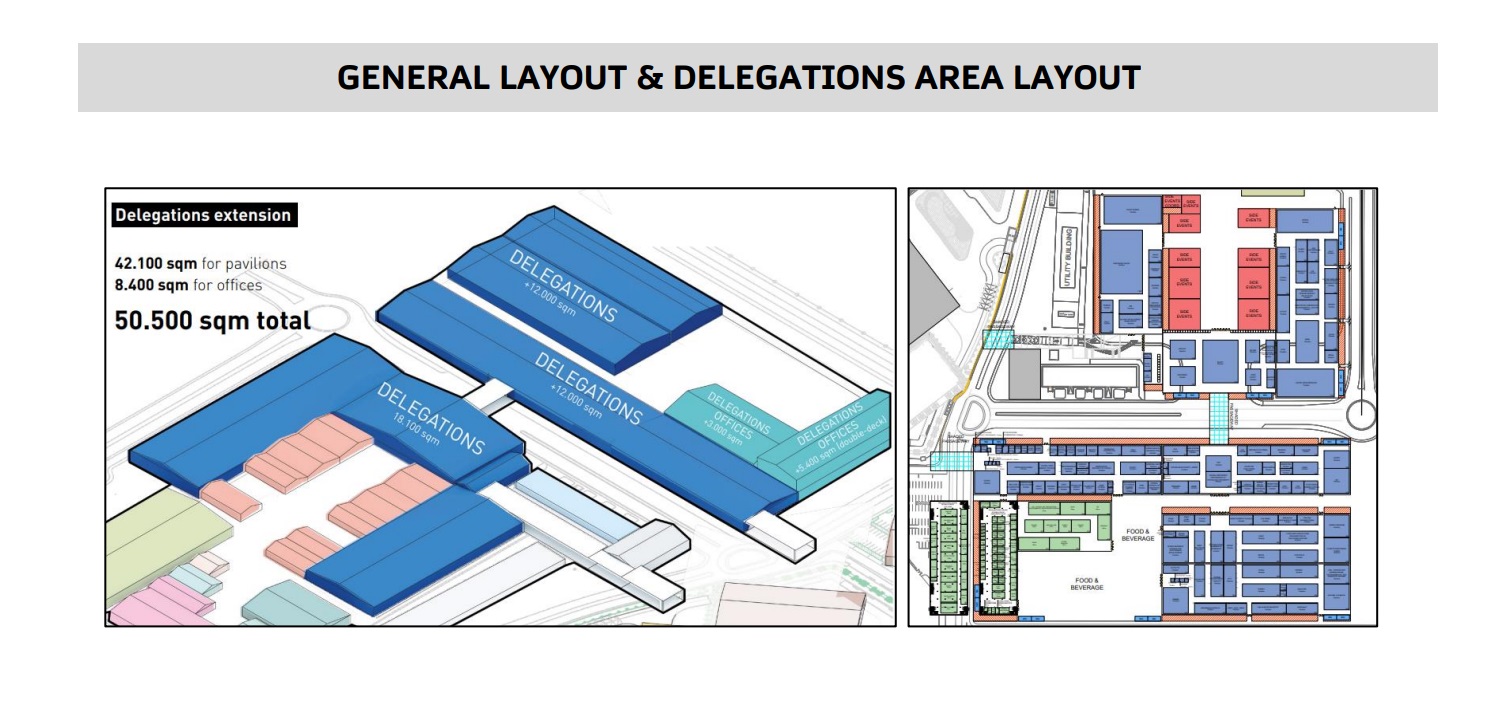 ZONA DE PABELLONES EN LA ZONA AZUL
PABELLÓN CHILE COP 27
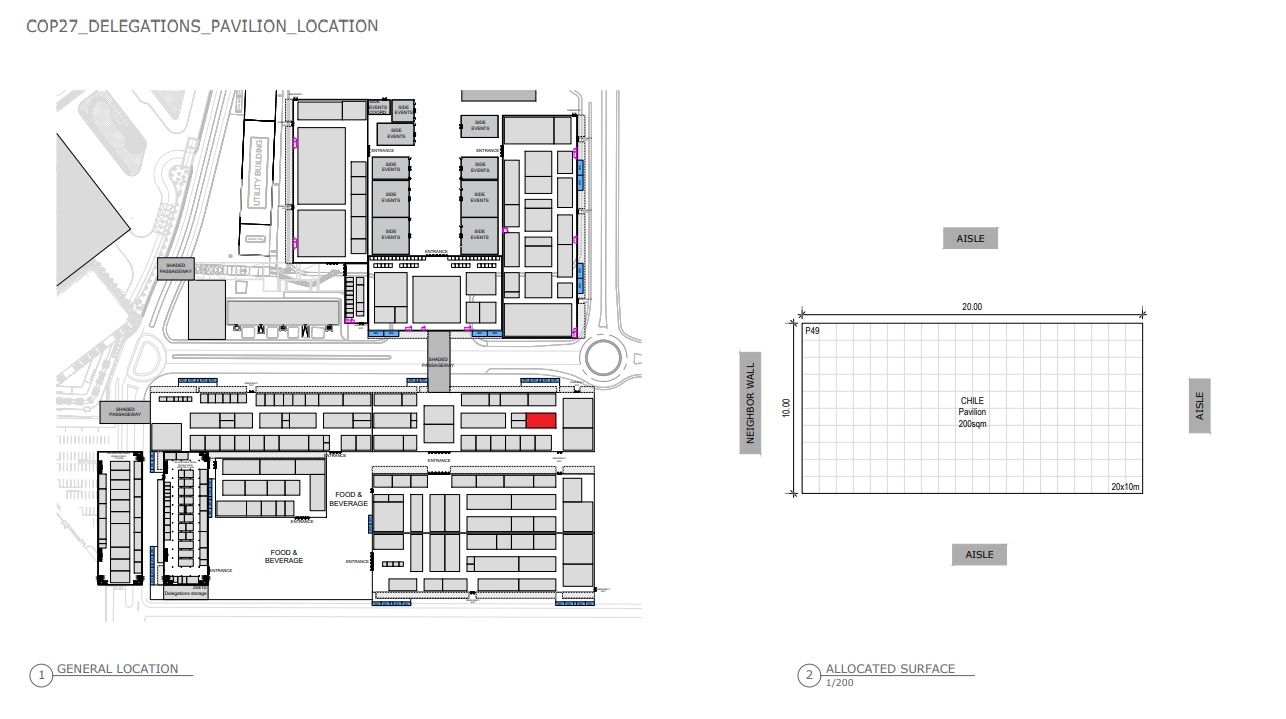 El Pabellón de Chile en COP 27 tenía un tamaño de 200 m2
PABELLÓN CHILE COP 27
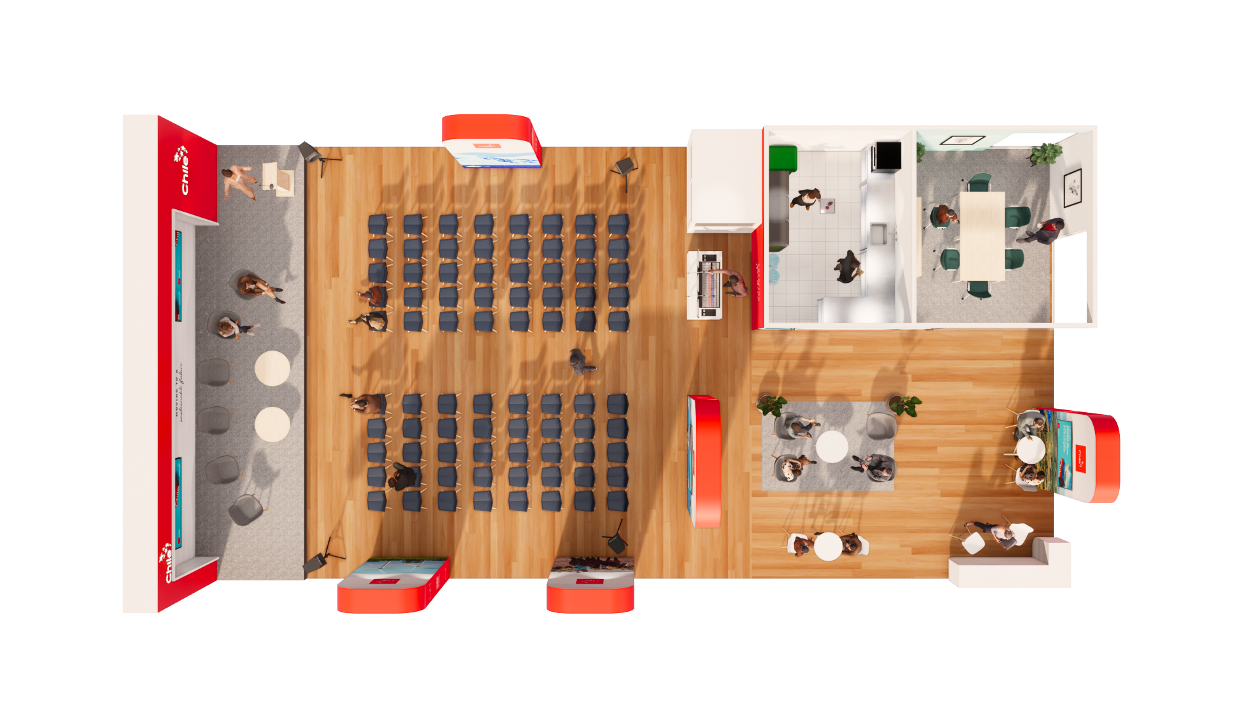 PABELLÓN CHILE COP 27


Los eventos que se realizaron en el Pabellón de Chile en COP 27 trataron sobre: 
Hidrógeno verde, adaptación, financiamiento, océanos, transición energética, bosques, género, educación ambiental, áreas marinas protegidas, entre otros.
 
El Pabellón ofreció 50 eventos durante las dos semanas de COP 27, los cuales contaron con actores claves de la sociedad civil, sector privado, pueblos indígenas y juventud, además de representantes de Ministerios y servicios públicos. 

Cabe destacar que se contó con la presencia de las siguientes autoridades: 

Ministra de Medio Ambiente, Maisa Rojas 
Ministro de Energía, Diego Pardow 
Ministra de Ciencia, Tecnología, Conocimiento e Innovación, Silvia Díaz 
Ministro del Ministerio de Transportes y Telecomunicaciones, Juan Carlos Muñoz
Subsecretario del Medio Ambiente
Vicepresidente Ejecutivo de CORFO
Diputados y Gobernadores
PABELLÓN CHILE COP 27
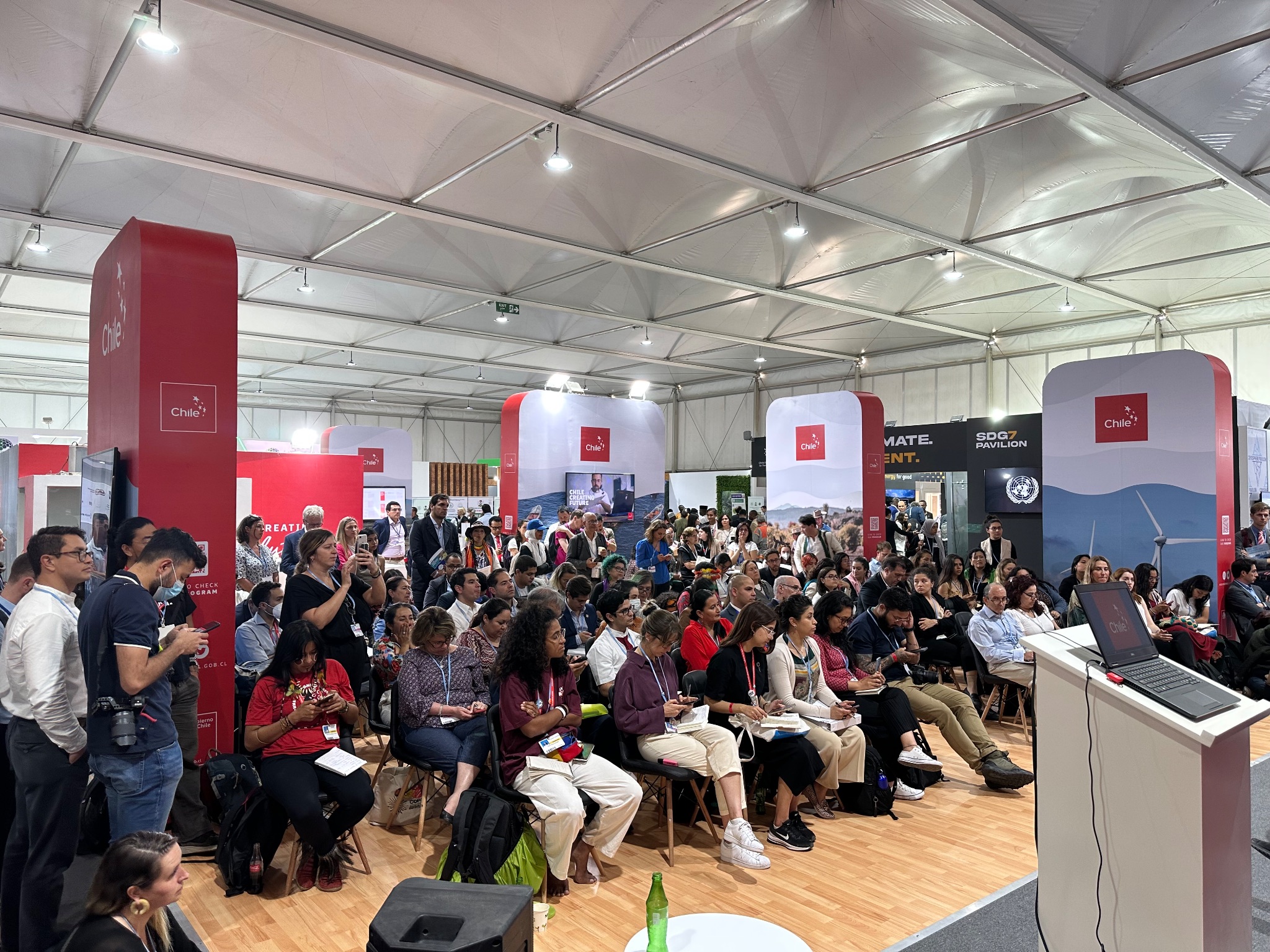 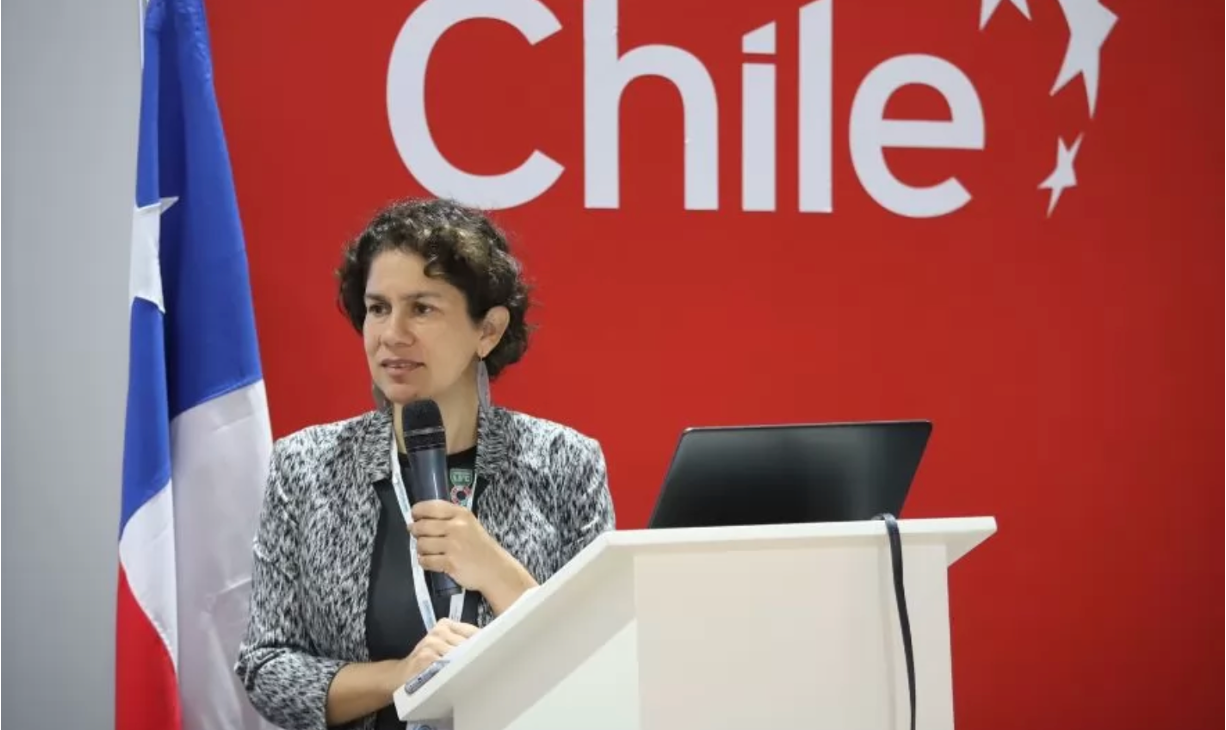 PABELLÓN CHILE COP 27
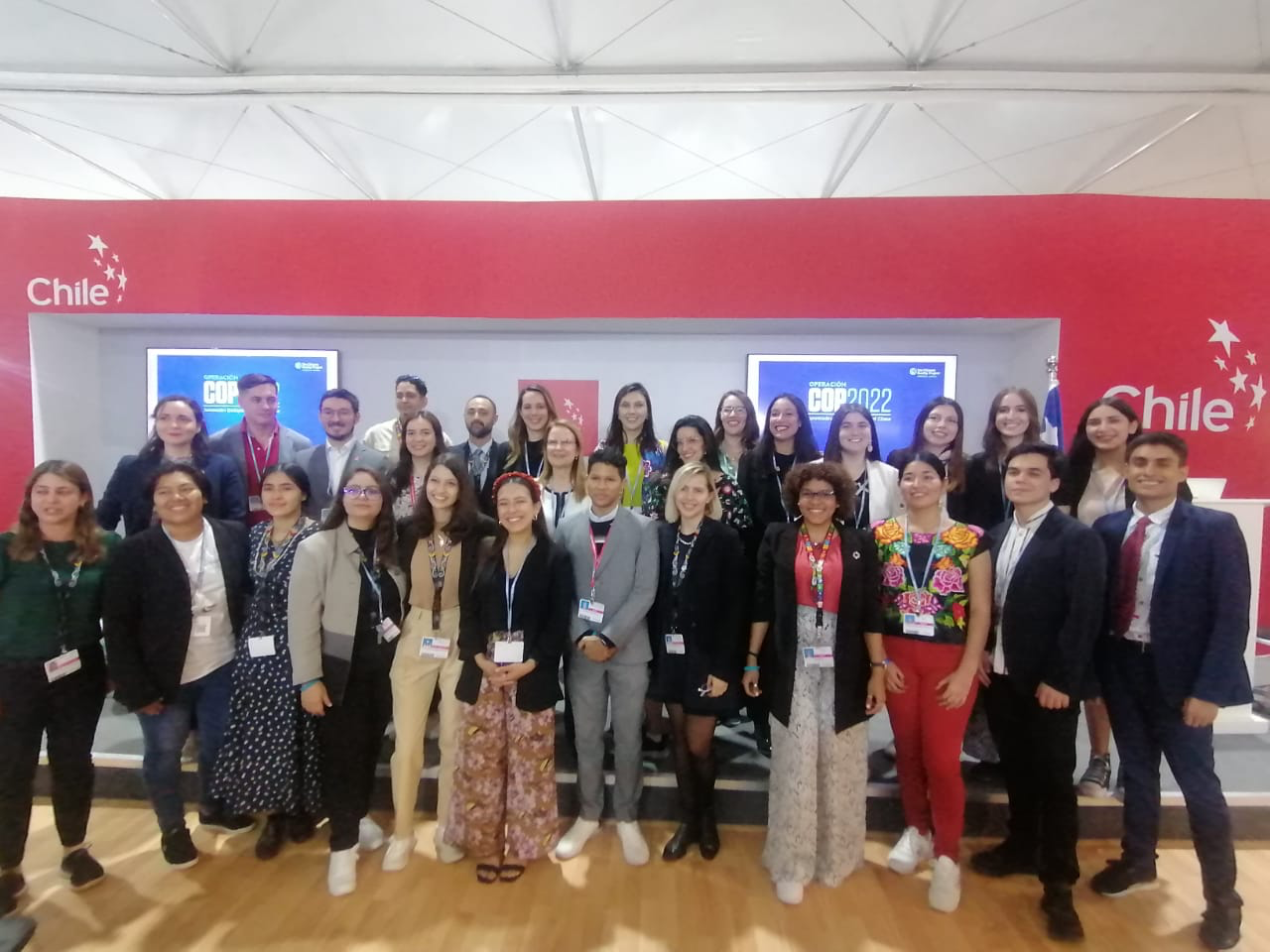 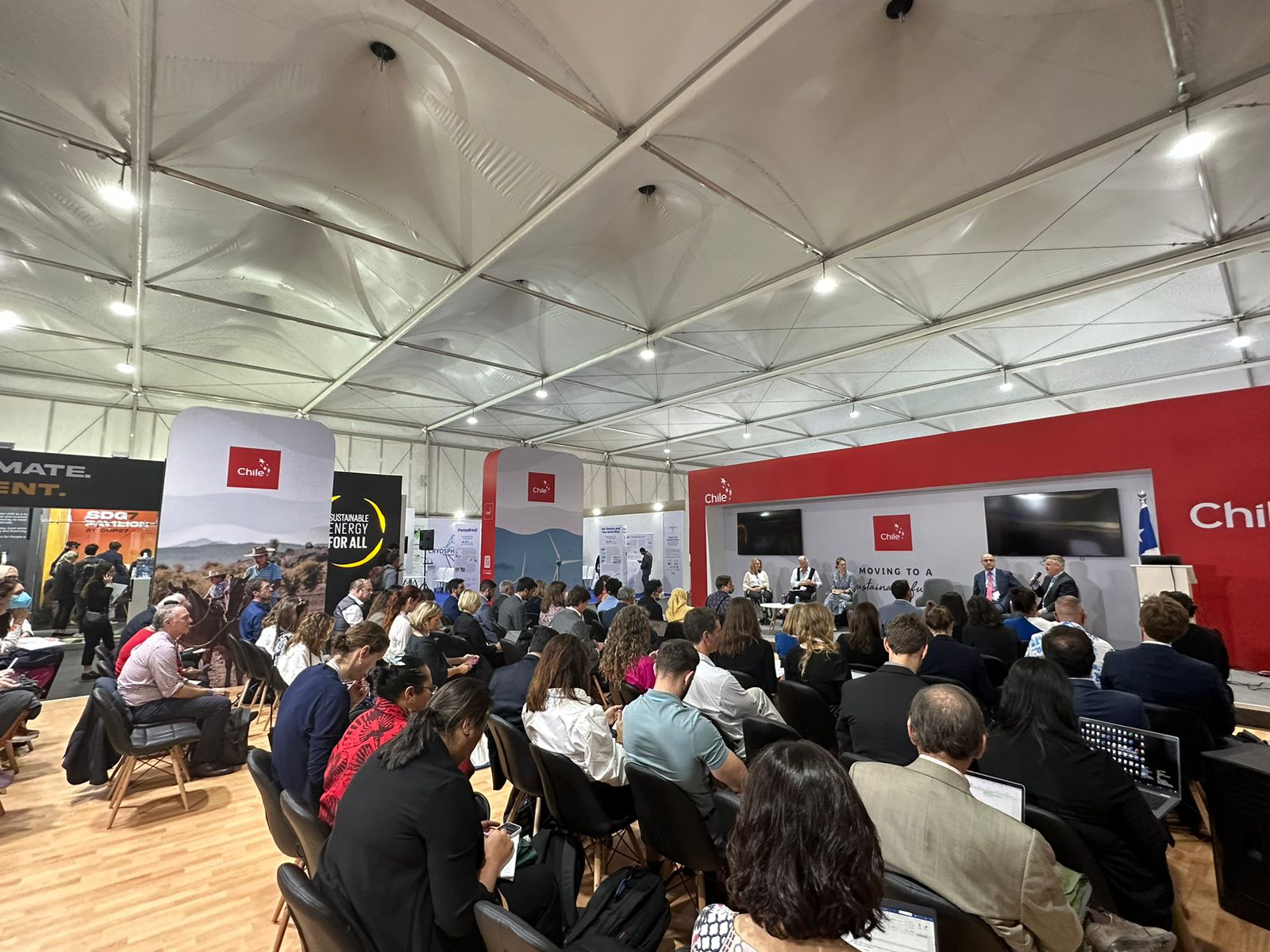 PABELLÓN CHILE COP 27
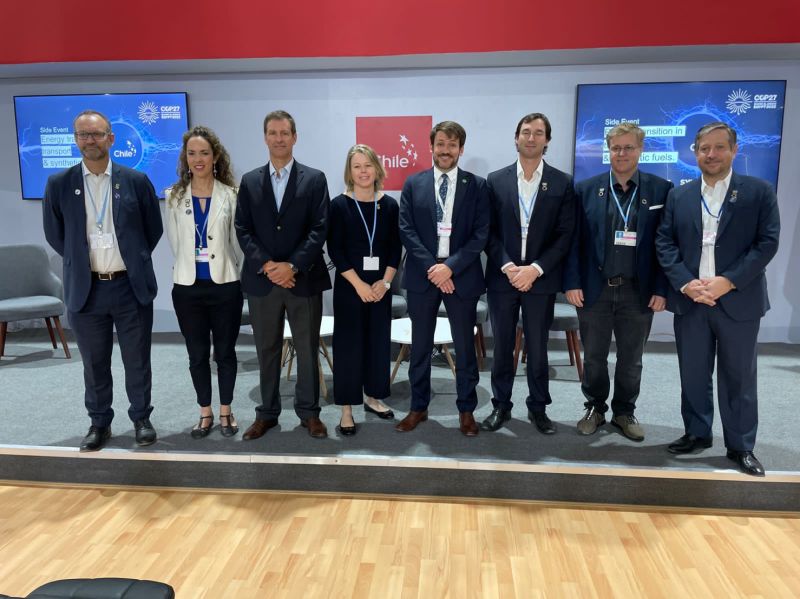 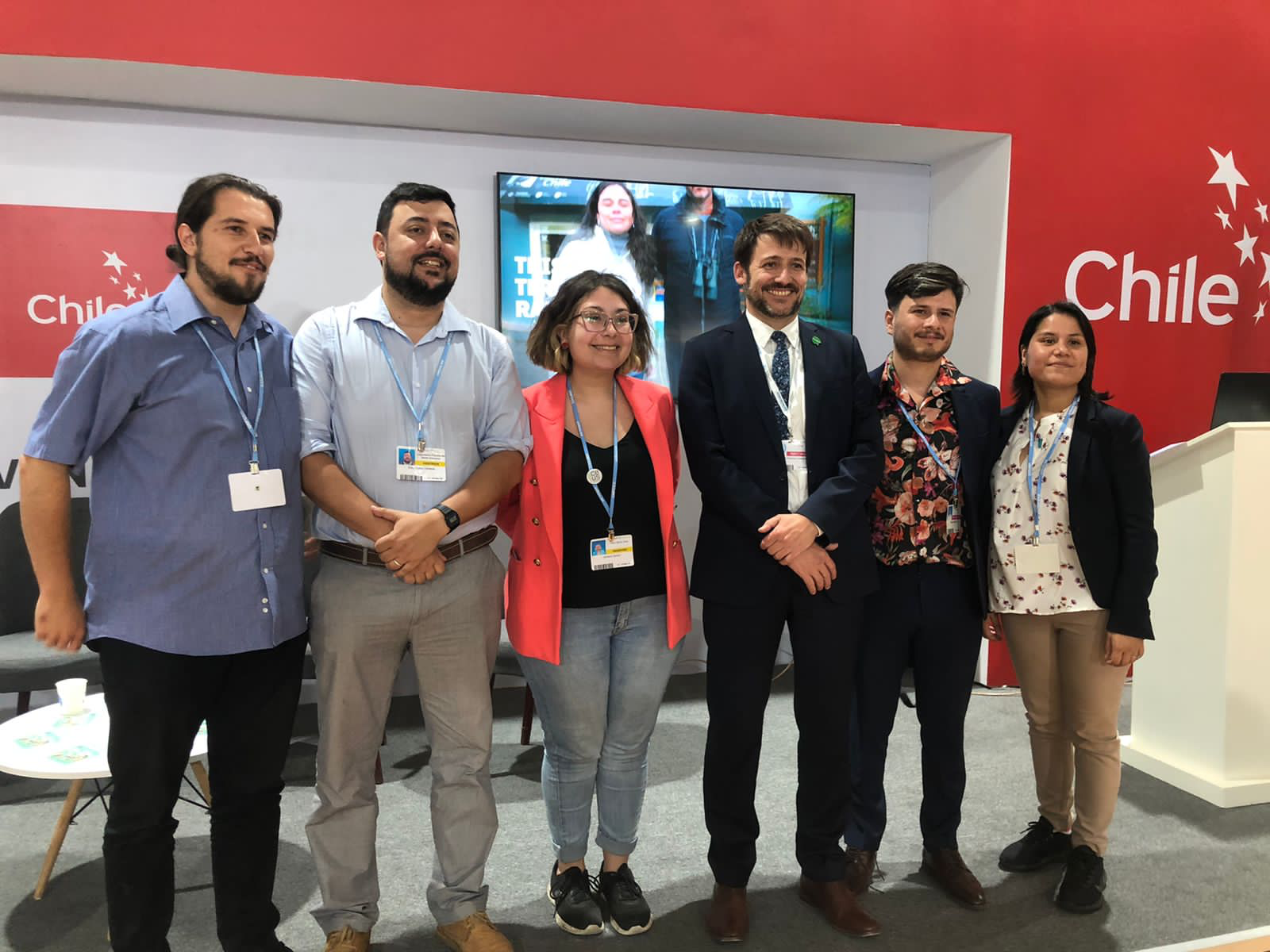 PABELLÓN CHILE COP 27

PRENSA
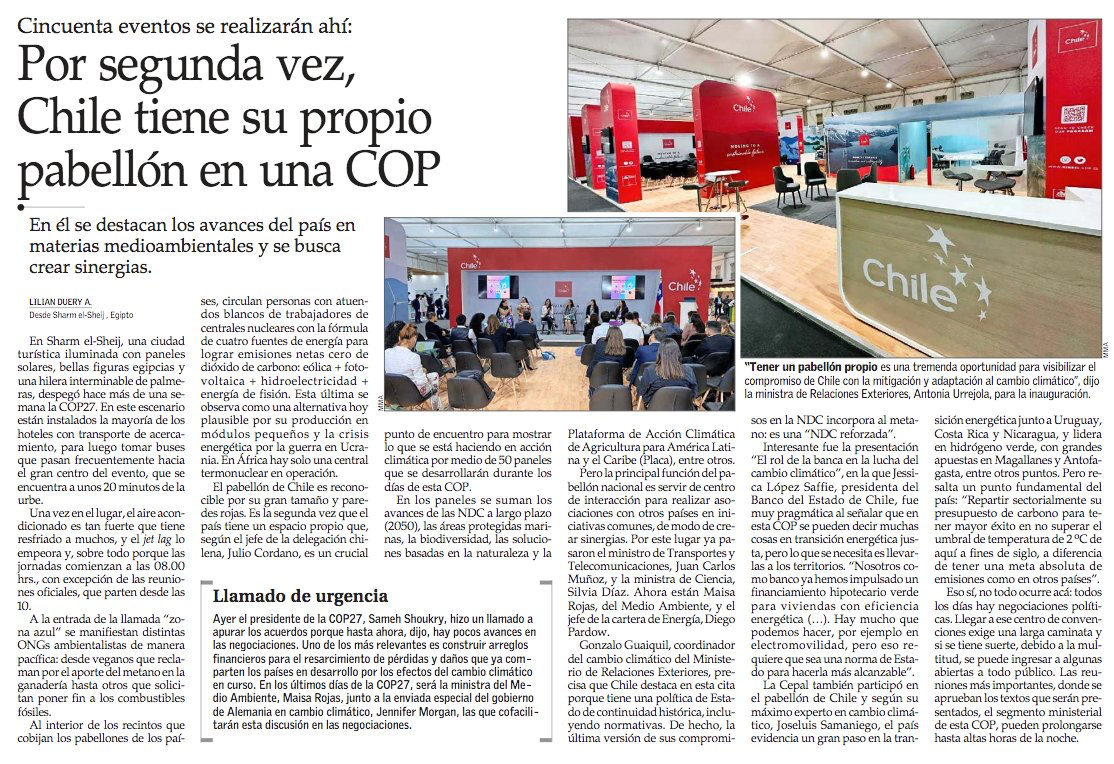 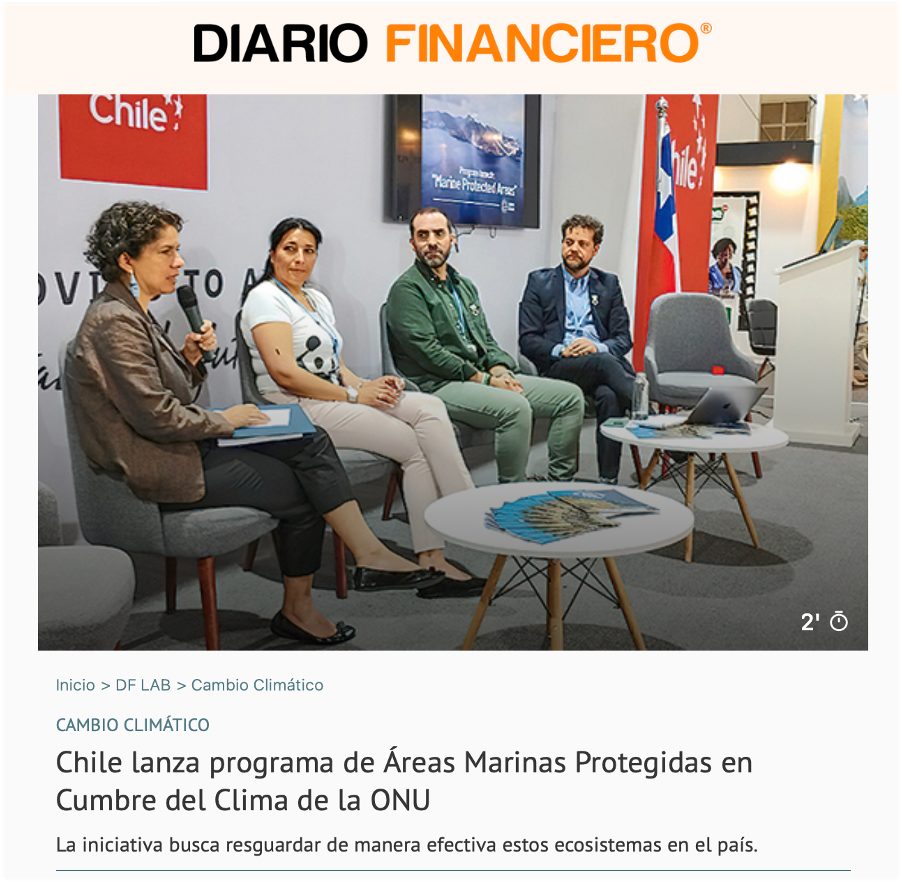 [Speaker Notes: DF; El Mercurio]
PABELLÓN CHILE COP 27

PRENSA
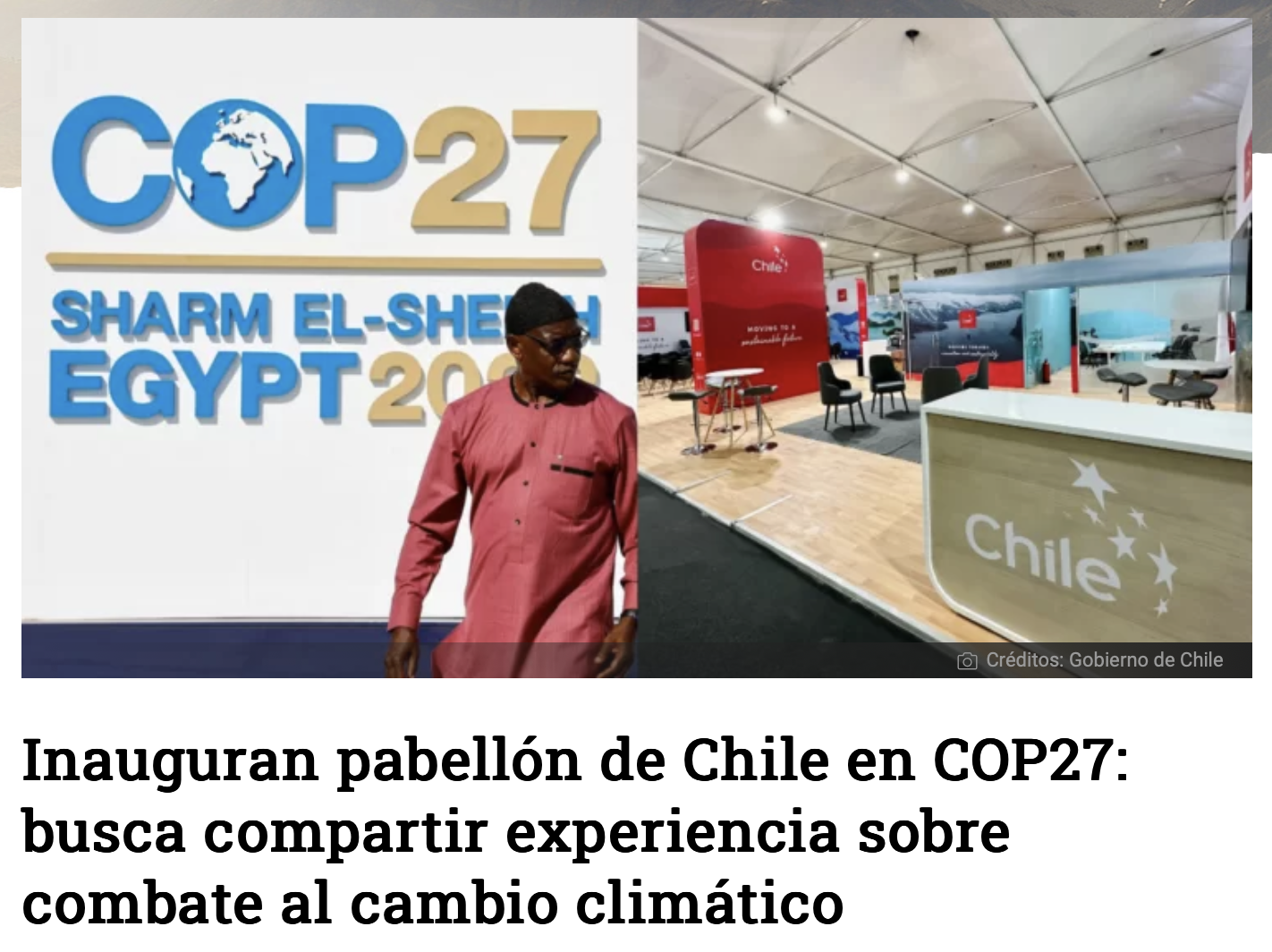 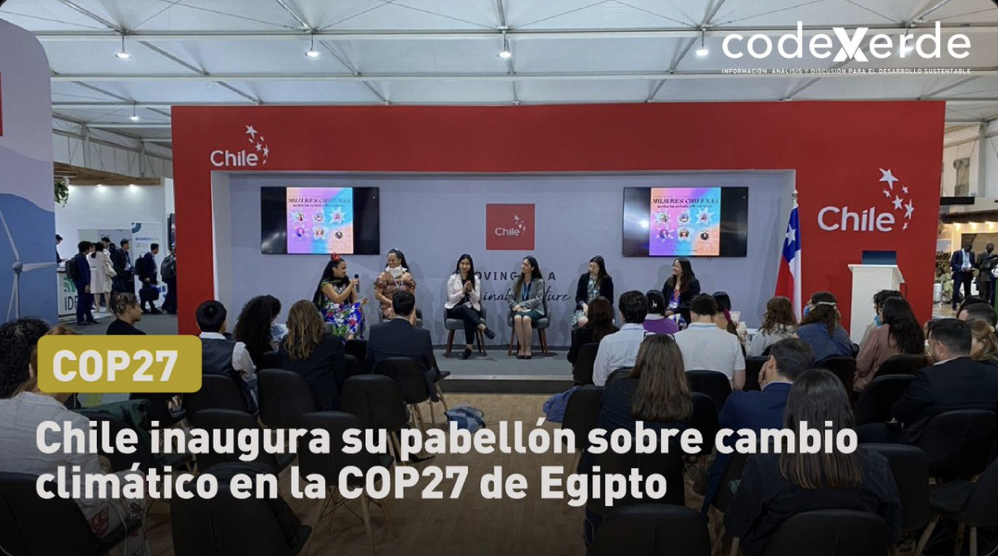 [Speaker Notes: Codexverde, Biobio]
PABELLÓN CHILE COP 27

PRENSA
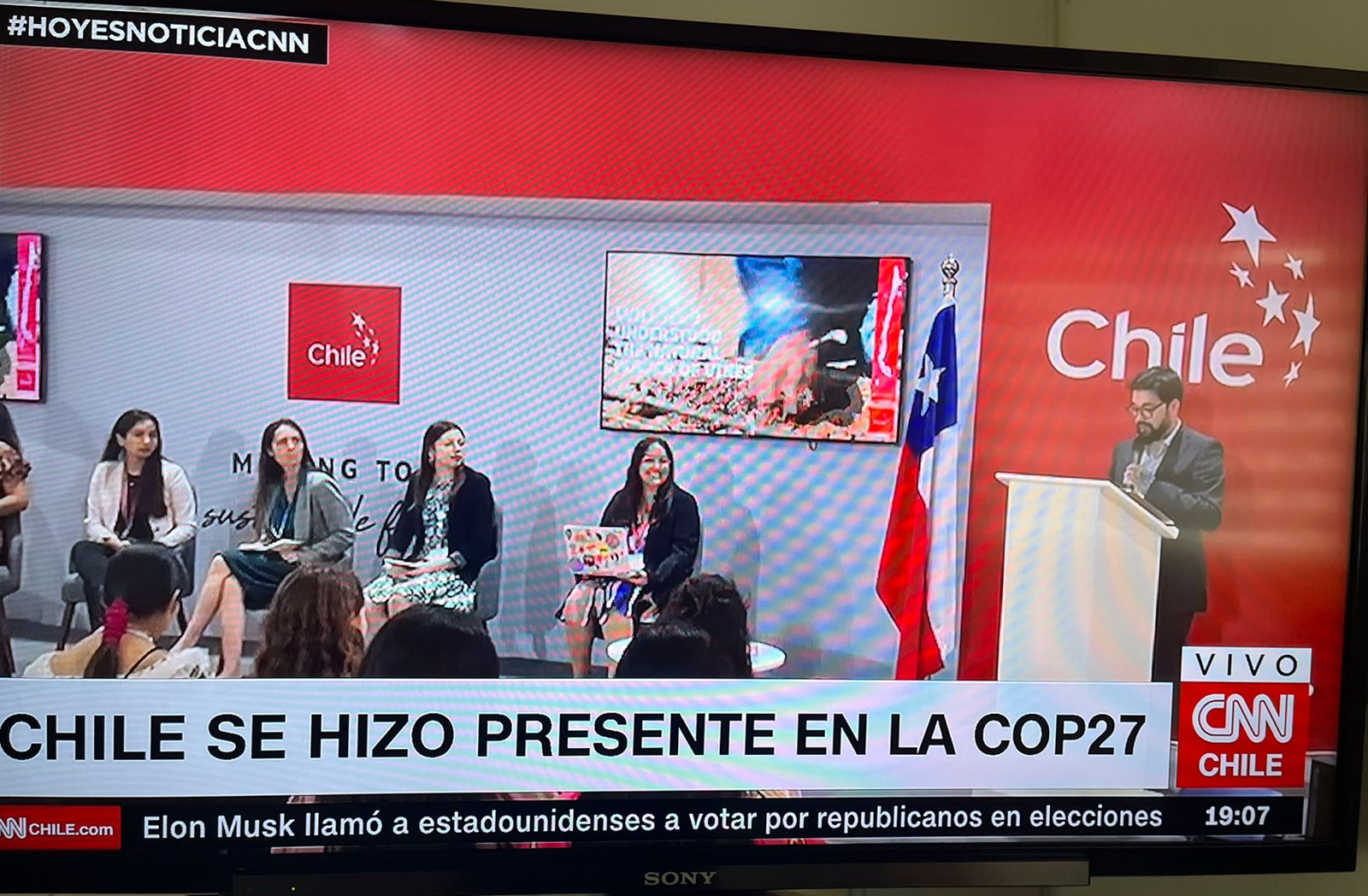 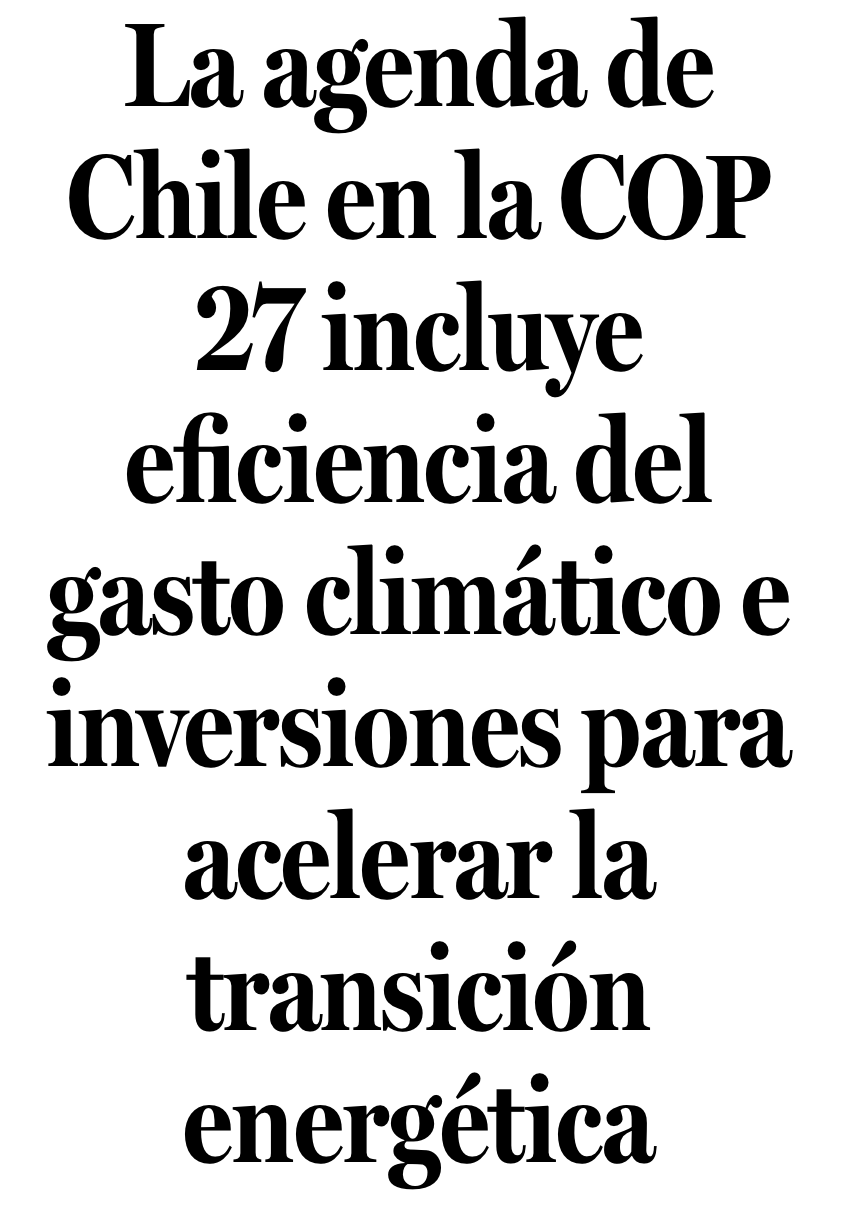 [Speaker Notes: CNN, LT]
PABELLÓN CHILE COP 27

BALANCE

El hecho que Chile tuviese un Pabellón en COP 27 tuvo una acogida muy positiva por parte de la sociedad civil, sector privado, pueblos indígenas, juventud, así como de los representantes de Ministerios y servicios públicos. 

En COP 27 el Pabellón de Chile se convirtió en la casa de los chilenos y chilenas que asistieron a esta conferencia, en donde todas las personas fueron bienvenidas y se escucharon voces de distintos sectores con diferentes miradas para enfrentar un desafío común: la crisis climática.

Cabe destacar el lugar protagónico que tuvo el Pabellón de Chile como espacio para el lanzamiento de iniciativas y punto de encuentro y coordinación de la delegación nacional, y vitrina para destacar los avances de nuestro país en materia de cambio climático.
PROPUESTA  
PABELLON DE CHILE EN COP 28
PABELLÓN DE CHILE EN COP 28
Este año en el Pabellón de Chile se podrán relevar temáticas tales como: Hidrógeno verde y transición energética, Finanzas sostenibles, Ambición e involucramiento de los territorios, Certificación de energías renovables, Alertas tempranas (fitopatológicas, incendios y climáticas), Determinación de costos de acción e inacción en adaptación, Instrumentos mercados de carbono, Acuerdos Voluntarios de Participación Temprana, o Acuerdos de producción limpia en el sector de los alimentos.
 
Sin duda alguna, el Pabellón de Chile es una oportunidad para todos los sectores, con el objeto de visibilizar las buenas prácticas desarrolladas en nuestro país así como construir sinergias con otros actores relevantes.
PABELLÓN DE CHILE EN COP 28
Sin embargo, para concretar el desarrollo de esta iniciativa requerimos apoyo. Es por ello que, queremos materializar este esfuerzo a través de un financiamiento público privado, bajo la siguiente modalidad:
 
Los donantes accederán a lo siguiente al decidir auspiciar el Pabellón de Chile: 
1. Acreditaciones para participar a la Zona Azul COP 28 en Dubái;
2. La inclusión de su logo en el diseño del Pabellón de Chile y en el branding; 
3. La posibilidad de participar en la Agenda del Pabellón a través de sus eventos paralelos.
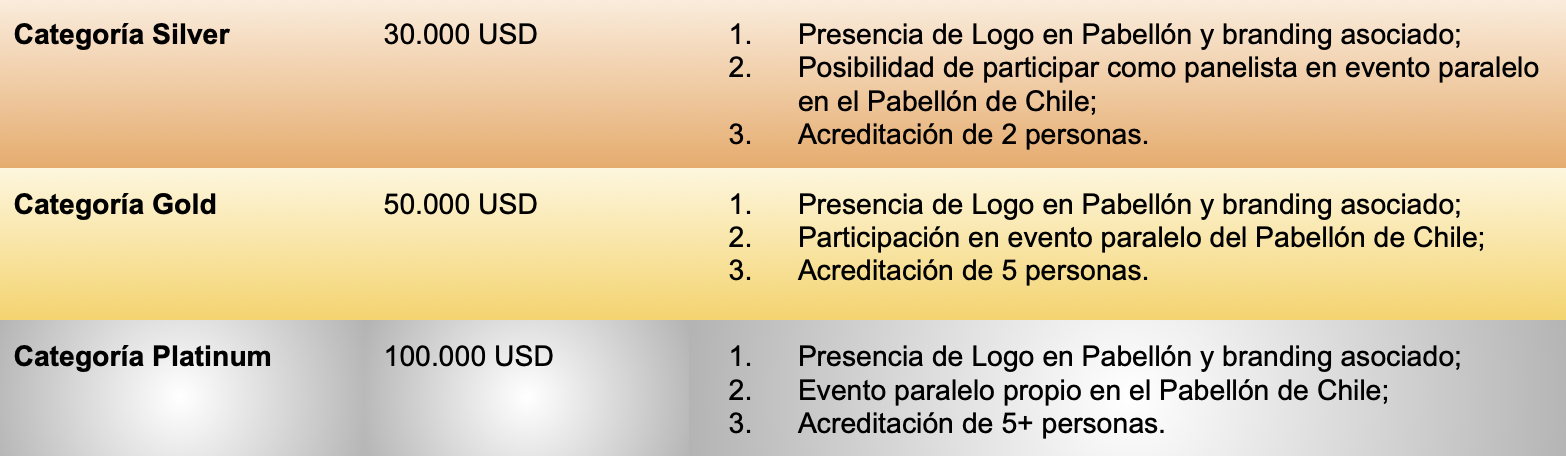 Contactos:

Julio Cordano

Director de Medio Ambiente, Cambio Climático y Océanos - Ministerio de RR.EE.

jcordano@minrel.gob.cl 


Emilie Rojas y Lorena Pérez

Departamento de Cambio Climático - Ministerio de RR.EE.

erojas@minrel.gob.cl

lperezr@minrel.gob.cl